Case File Management
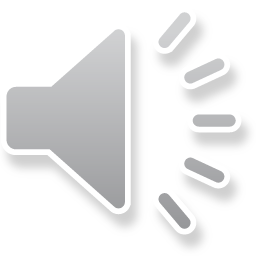 Office of Planning, Integrity, and Compliance 
April 2024
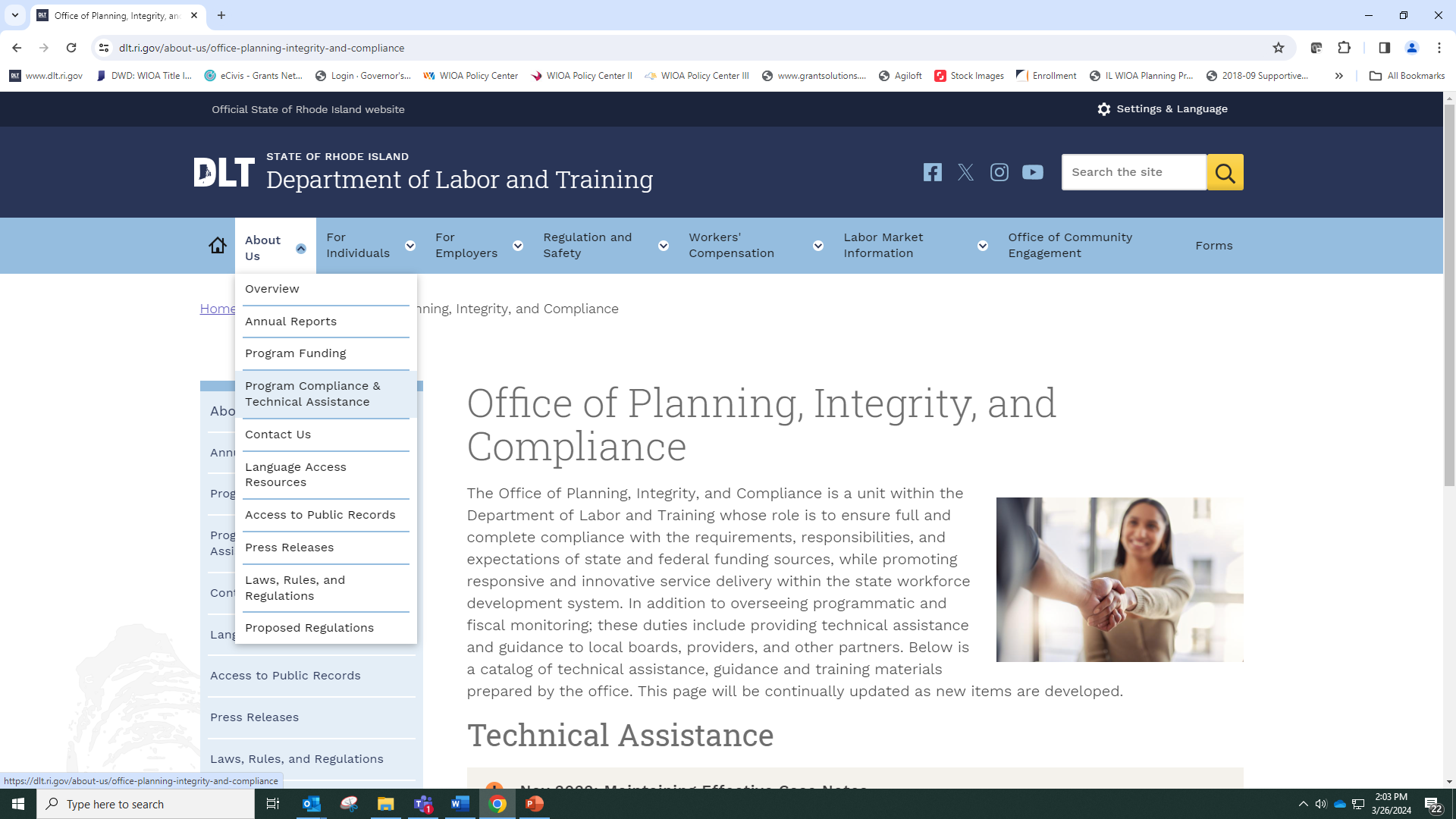 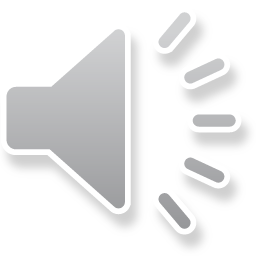 Program Exits
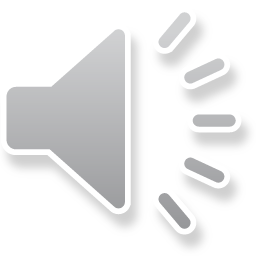 Key Terms and Definitions
Reportable Individual: An individual who has taken action that demonstrates an intent to use program  services and who meets specific reporting criteria of the program, including identifying information, only use  the self‐service system, and receive information‐only services or activities.
Participant: A reportable individual who has received services, other than those described in  677.150(a)(3), after satisfying all applicable programmatic requirements for the provision of services,  such as eligibility determination.
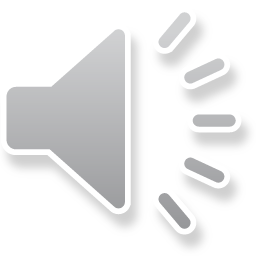 4
Key Terms and Definitions
Date of Program Exit: The date of exit from the program is the last date of service. The date cannot be  determined until 90 days have lapsed since the participant last received services and no future services are  planned.1

Period of Participation: For all indicators, except Measurable Skills Gains, a period of participation refers  to the period of time beginning when an individual becomes a participant and ending on the  participant’s date of exit from the program.

Follow Up Services: States and local areas must provide follow‐up services for adult and dislocated worker participants who are placed in unsubsidized employment for up to 12 months after the first day of  employment – and for youth participants for up to 12 months after exit. Follow‐up services do not extend the date of exit in performance reporting.
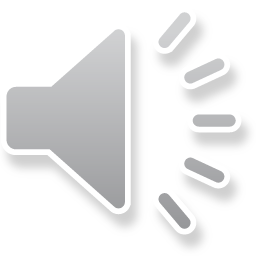 5
1 WIOA Core Programs may have additional criteria or clarification to define Exit from their program.
Key Terms and Definitions
Exiter: Someone who has been exited from WIOA; a former WIOA Title I Program participant; someone who ended participation (exited) and has a date of exit/exit record in a system of record.
Exit‐Based performance measures: Performance measure methodologies where tracking performance  outcomes are based on the Exit Quarter; performance pools/denominators may only be determined by  “exiters”.
Exit Quarter: Program Year (PY) Quarter in which the Exit date falls and in which the program exit is  reported to DOL. The “Clock Starts” on performance outcome tracking.
POST Exit and POST Exit Quarter: Timeframes used to describe when and what a former WIOA participant,  “Exiter”, is achieving after their participation in WIOA has ended and they are no longer receiving “active”  services in the program. POST exit outcomes align with federal performance reporting.
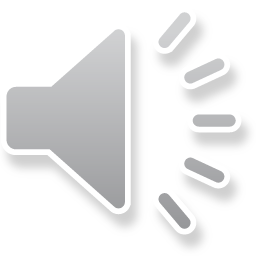 6
1 WIOA Core Programs may have additional criteria or clarification to define Exit from their program.
General Requirements for Program Exit
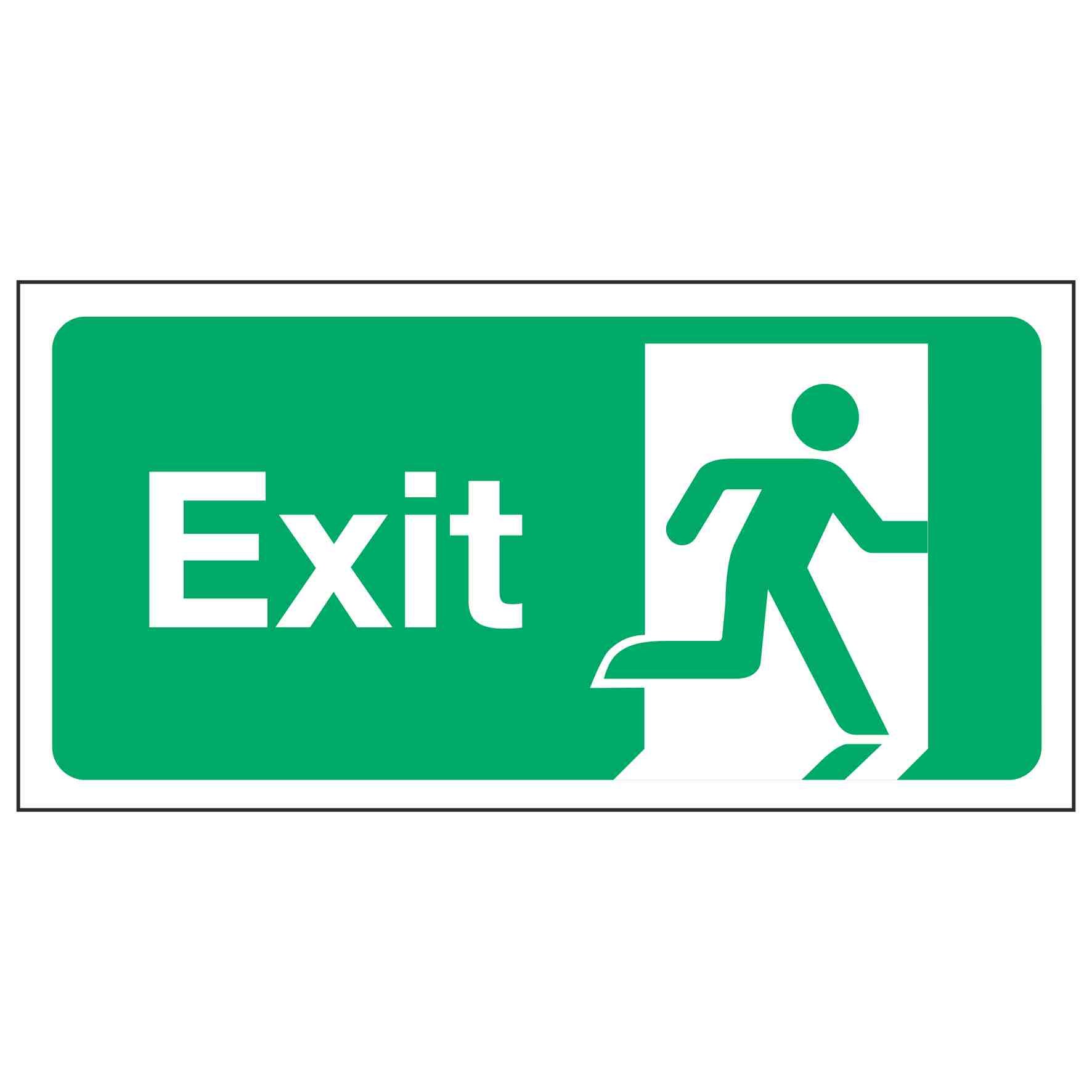 Concept ‐ Exit occurs when a participant is no longer  being served and leaves or “exits” the program. Exit from  a WIOA Title I program is often triggered by a  participant’s training completion, transition into  employment or loss of   contact.

Reporting ‐ WIOA Title I Program Exits are directly related to Performance Measure Reporting. IF a  participant is not exited accordingly; systems and programs are not able to report outcomes in  accordance with WIOA.
An “exit record” is the mechanism used to document a participant’s program exit in a system of record.
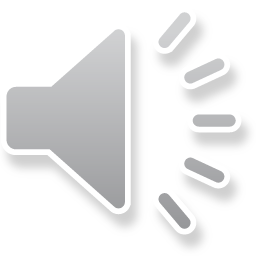 7
General Requirements for Program Exit
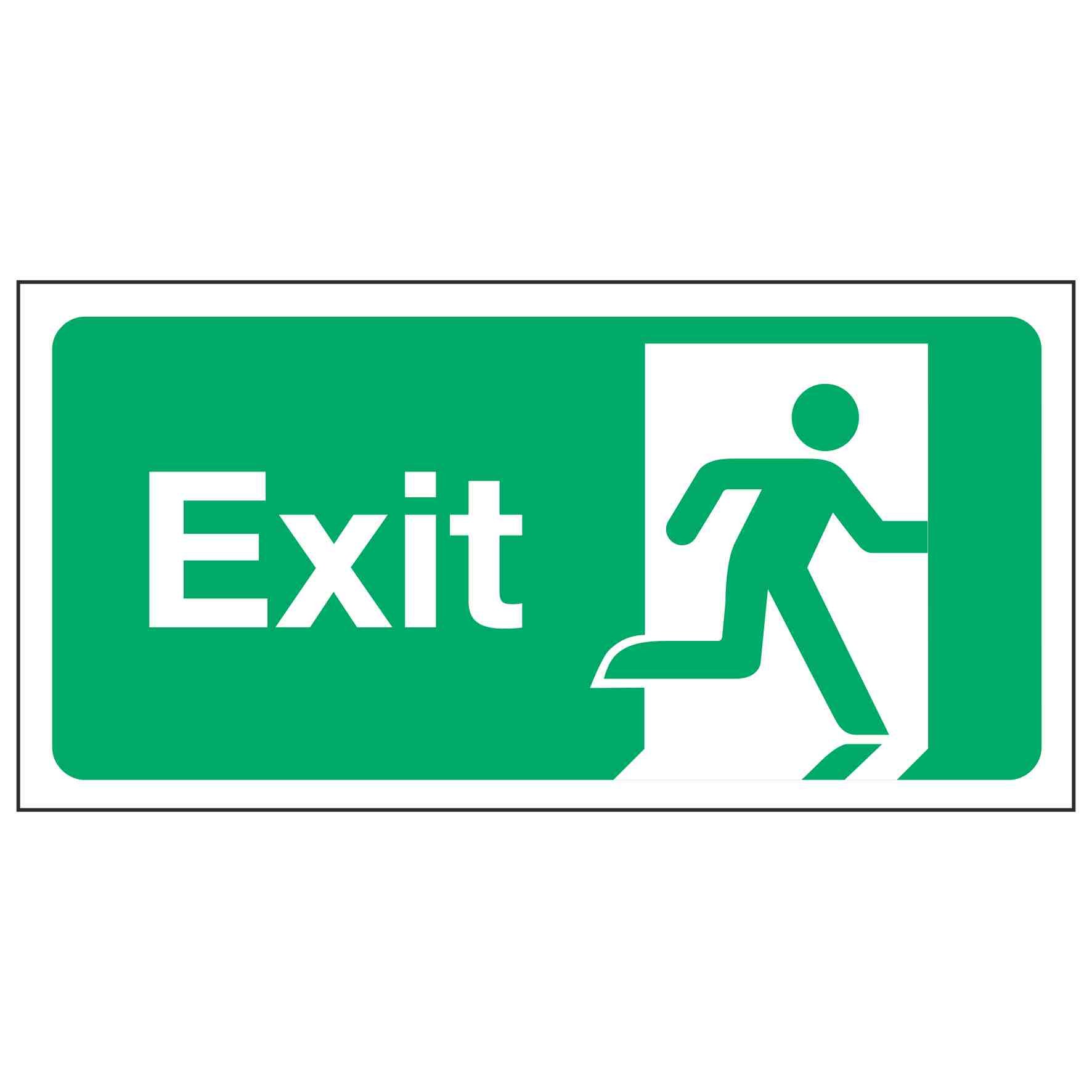 A WIOA Title I program Exit must occur when a Participant  has not received any active services funded by the program or  a partner program for 90 consecutive calendar days, has no  gap in service and is not scheduled for future services.
At that point, the Date of Exit is applied retroactively to the last date of service. (This is the end date of the last active  service recorded.)
An active program service is a service provided to a Participant that has taken place within the last ninety (90)  consecutive days.
Active program services would not include determination of eligibility to participate in the program, self‐service activities, follow‐up services or documentation of case notes and fiscal records.
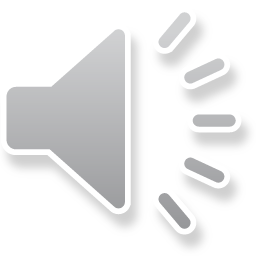 8
90 Days (No Service) Exit Rule
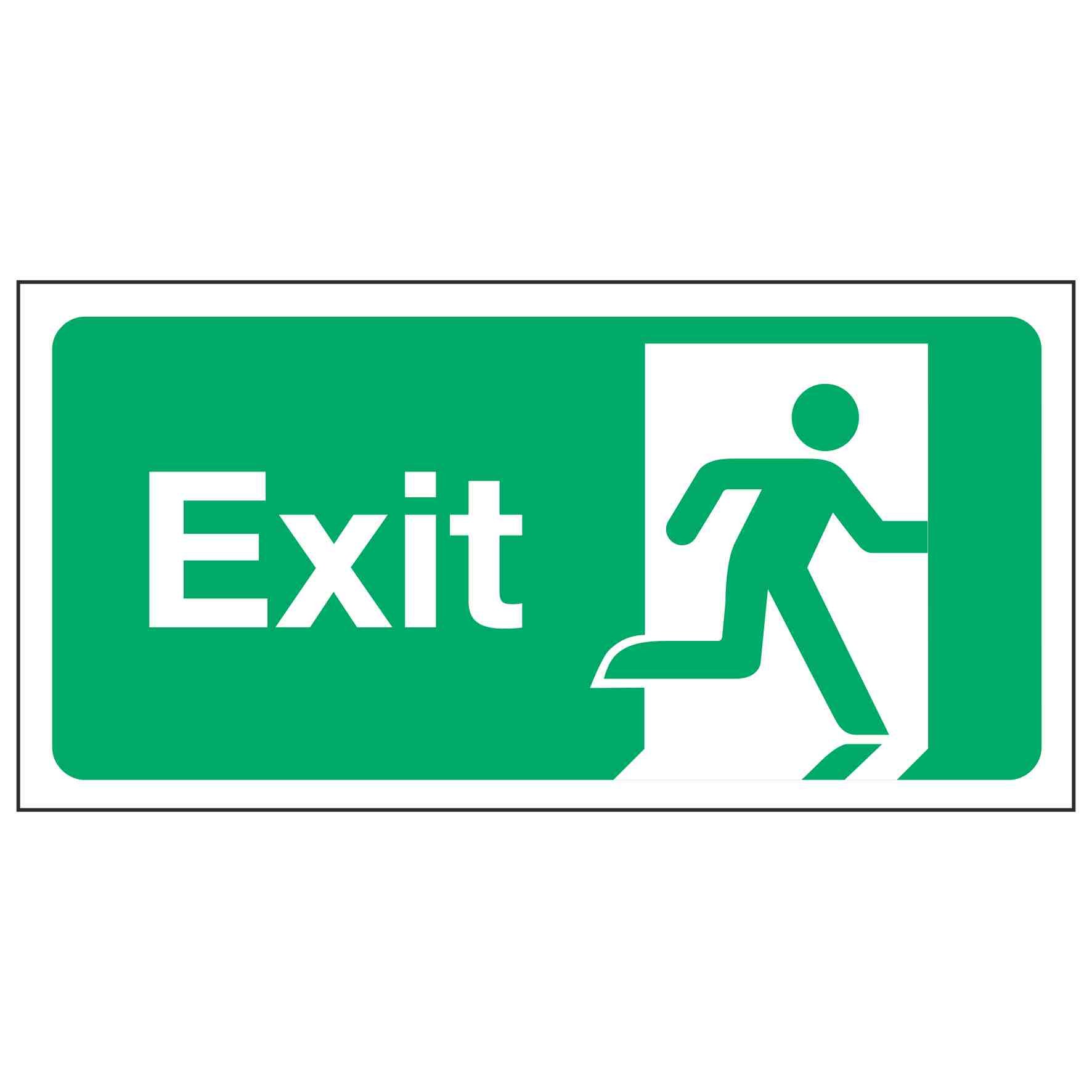 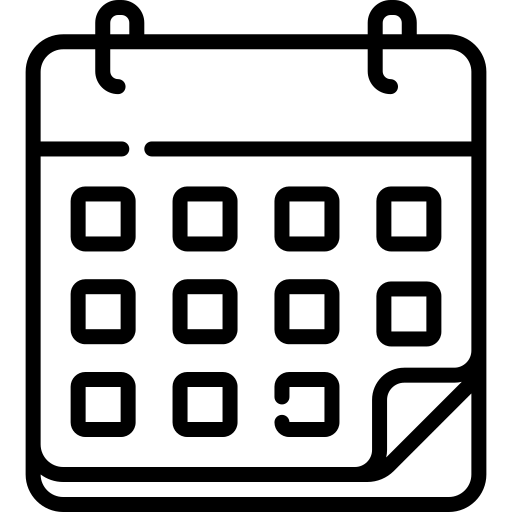 Once a participant has no active WIOA Title I services for ninety (90) Days, has no gap in service planned, and no future services scheduled, Staff must enter the EXIT record  in the system of   record.
Programs are reviewed for exit compliance. Programs may  be cited when staff is not exiting participants in compliance  with the “90 Day  Exit Rule”.
Significant staff involvement and enrollment in services  indicates that a participant is being “actively” served by  WIOA.
Leaving telephone messages or emails are NOT considered active services to extend  program participation and delay program exit.
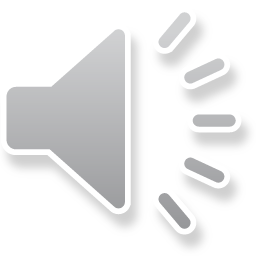 9
Exit Records – Operational Parameters
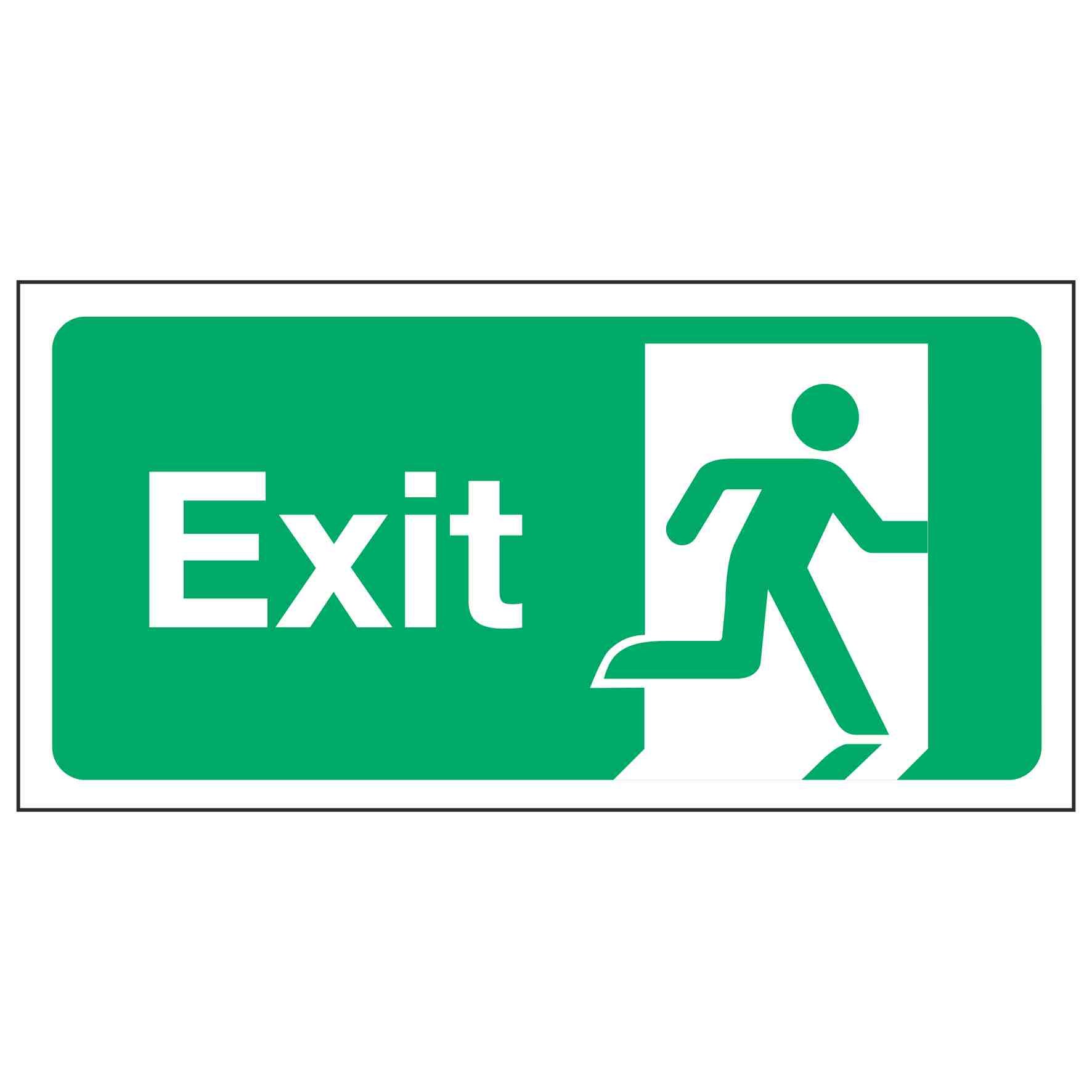 A participant may be exited sooner than ninety (90) days (with no  service) if it is known that they will not be receiving any additional  active services funded by WIOA Title I or a WIOA partner program.
If an exit record has been entered and the participant receives a new active service funded by the program or a partner program within ninety (90) days of the previous service, then the exit record  must be deleted so participation may continue, and new service  may be recorded in the system.
In this case Job Coaches must contact their manager who  will contact WDS to request removal of the Exit record from the  system.
Job Coaches must be very cautious when determining a  participant may be exited prior to 90 days without a service to  limit the potential for requesting remove of exit records.
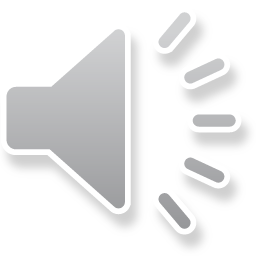 10
Planned Future and Gaps in Services
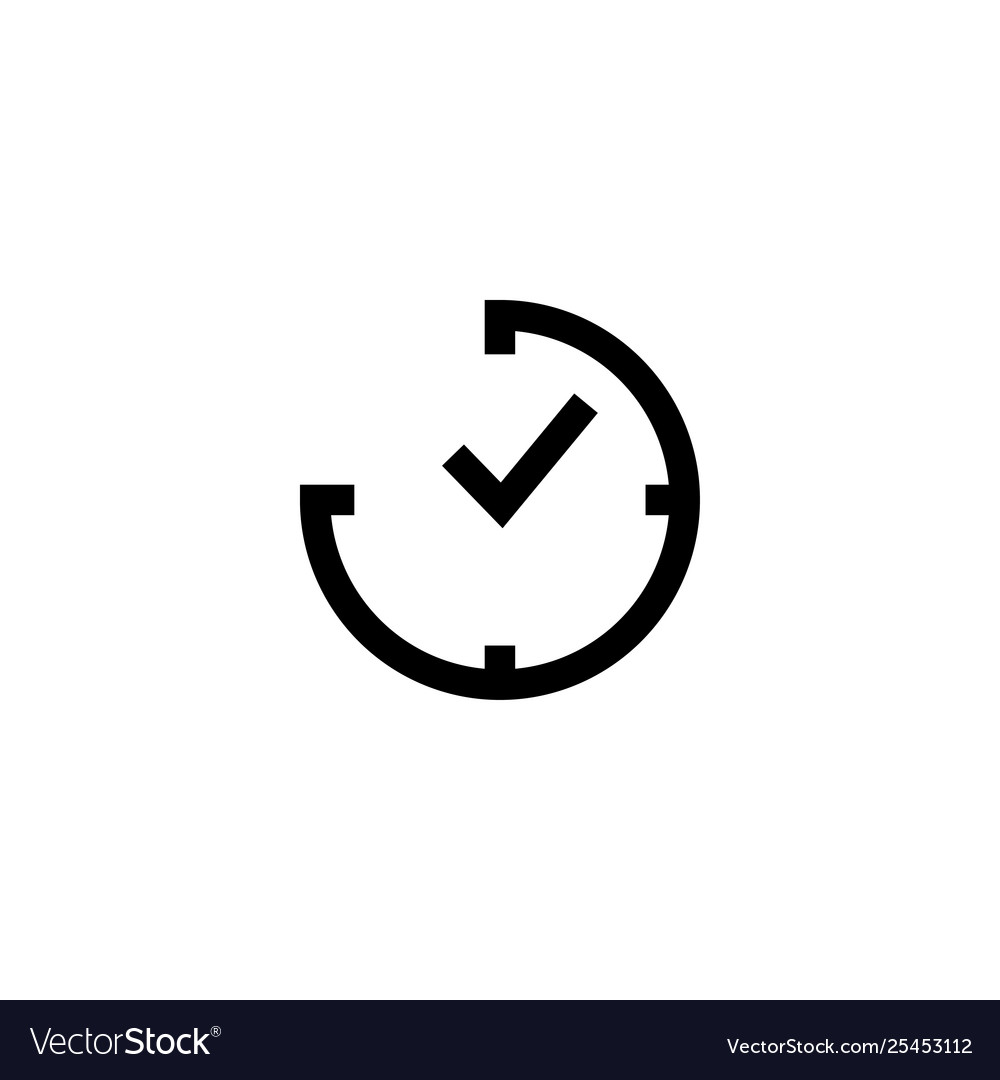 The 90‐day exit rule does not apply in instances where a participant  has planned future services or a gap in service of greater than 90  days if it meets one of the following criteria:
There is a delay before the beginning of training,
A health/medical condition or providing care to a family member with a  health/medical condition occurs, or
A temporary move from the local area prevents the participant from  participating in services, including military service obligations.

The planned gap in WIOA Title I services may not last more than  one hundred eighty (180) consecutive calendar days from the date of  the most recent service.

All planned gaps in service must be documented in the IEP or ISS and  the system(s) of record and must include the reason for the gap and  the anticipated return date to complete program services.
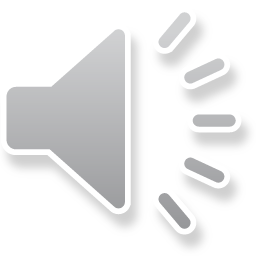 11
Local Reporting Requirements
Prior to entering an exit record, the following information must be reviewed  for accuracy, and any deficiencies identified must be corrected:
Ensure all services provided to the participant has been recorded and close any open  services by adding the end date and completion status;
All supporting documentation has been obtained and is physically located in the file  and/or Case Notes are entered;
Employment or Job records, including ending old/past job records in work history;
Each credential (Diploma/Degree/Certification) achieved has been added to the  credential record and appropriate credentials selected in the exit record;
All types of Measurable Skill Gains (MSGs) achieved are recorded;
The exit record includes one School Status at Exit and one Exit Reason; 
If the exit reason is an exclusion from the performance indicators as outlined in the  Exclusions from Performance section of this presentation, supporting documentation/validation is included in the file.
Note a separate exit reason is required for each co‐enrolled program.
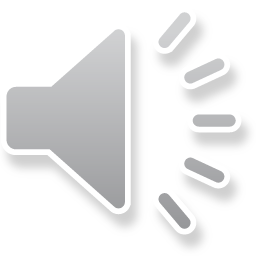 12
WIOA Title I Program Exit Reasons
Exit Reasons in EmployRI
Entered Registered Apprenticeship program
Entered Unsubsidized Employment
Foster Care
Health/Medical
Institutionalized/Incarcerated
Other, Services Completed
Other, Services Not Completed
Reserve Forces, Called to Active Duty
Attained Credential/Diploma/  Certificate
Attained GED, Equivalency School
Attained High School Diploma
Attending Post‐Secondary  School/College at Exit
Attending Secondary/High School at  Exit
Cannot Locate
Deceased
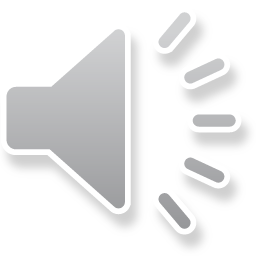 Note: There may be other reasons depending on WIOA Title I Program, and system of record being used for reporting.
13
WIOA Title I Program Exit Compliance
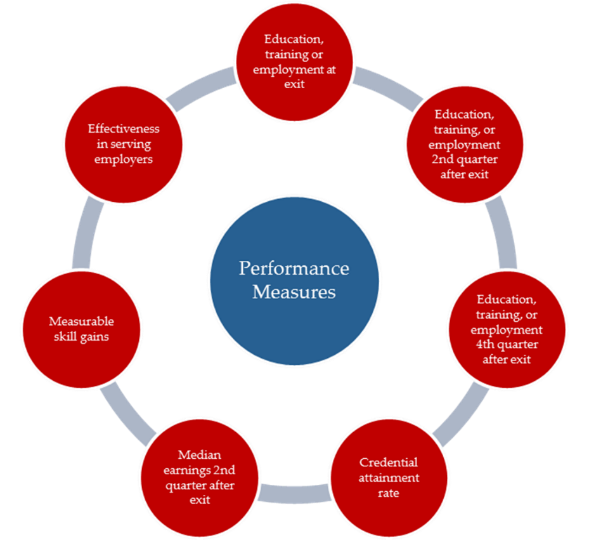 Exclusions from Performance Measures
Exclusions for All WIOA Titles1 (Reported at EXIT)
Incarceration or become resident of an institution
Medical treatment expected to last longer than 90 days
Participant is deceased
Member of the National Guard or other reserve military  unit called to active duty for at least 90 days
WIOA Youth ONLY
Participant is in Foster Care System and exits because of  move from local area as part of program or system
Participant will not be included in the performance calculation
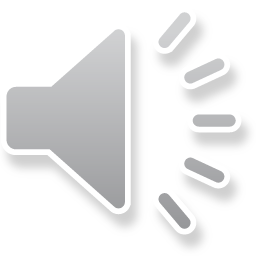 1 Other WIOA Core Programs may have additional Exclusions specific to their program and indicators of performance
14
Records Retention
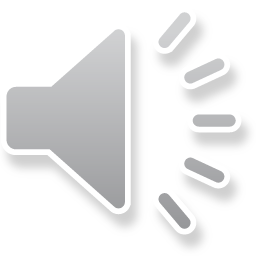 Records Retention Period
Program records (including participant documentation) must generally be retained for a period of time as prescribed in local policy (3-5 years). Specific requirements are described in the following slides.

All sub-recipients of Federal grants must assure that local policies and procedures regarding the retention of pertinent records comply with federal and state guidance

State Workforce Innovation Notice 01-05 describes the state WIOA record retention requirements in greater detail. Local Policy takes precedent, however. 

Any provisions contained in any other applicable laws and regulations shall apply, even if they are not explicitly stated in state policy. 

Nothing in this presentation shall be construed to contradict prevailing laws and requirements for records retention that may be more restrictive than the federal requirement.
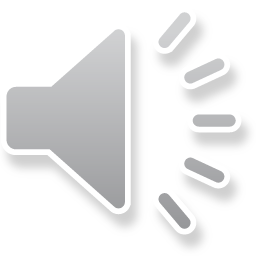 16
Records Retention Period – Start Dates
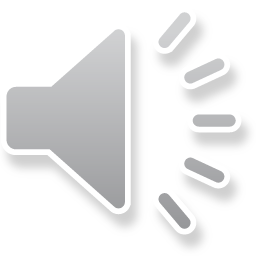 17
Records Retention Period – Exceptions
In any case where a litigation, claim, or audit is started before the expiration of the retention period, the records must be retained until all litigation, claims, or audit findings involving the records have been resolved and final action taken. In these cases, a new retention period will begin on the day the litigation, claim, or audit finding is deemed to be resolved.
In cases where the federal awarding agency (USDOL) requires an extended retention period, the State Board require an extended retention period of its grantees and/or subrecipients. 
**Costs related to records retention are allowable costs.
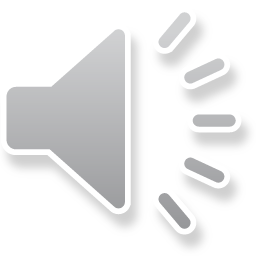 18
Allowable Source Documentation
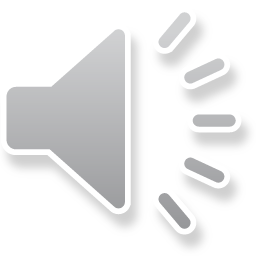 Source Documentation
To ensure program integrity, WIOA requires that certain eligibility determinations or reporting of reporting outcomes be accompanied by documentation confirming status.

State Workforce Innovation Notice 05-05 provides a comprehensive, but not exclusive list of acceptable verification and documentation that may be relied upon to confirm certain eligibility criteria. Local Areas may accept additional documents not included on this list, provided they meet the requirements and intent as outlined in WIOA and related federal regulation. 

USDOL-ETA Training and Employment Guidance Letter No. 23-19, Change 2 provides program-specific data validation instructions. Data validation is a series of internal controls and quality assurance techniques established to verify the accuracy, validity, and reliability of submitted data.

USDOL-ETA Training and Employment Guidance Letter No. 23-19, Change 2 includes a comprehensive list of source documentation that the Department can accept to validate certain WIOA data elements. One or more of these source documents must be recorded in the participant case file for a data element to be validated (and accepted)
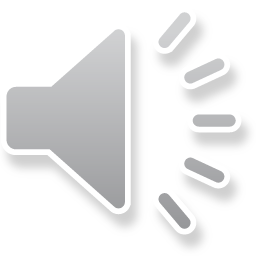 20
Source Documentation – Data Validation
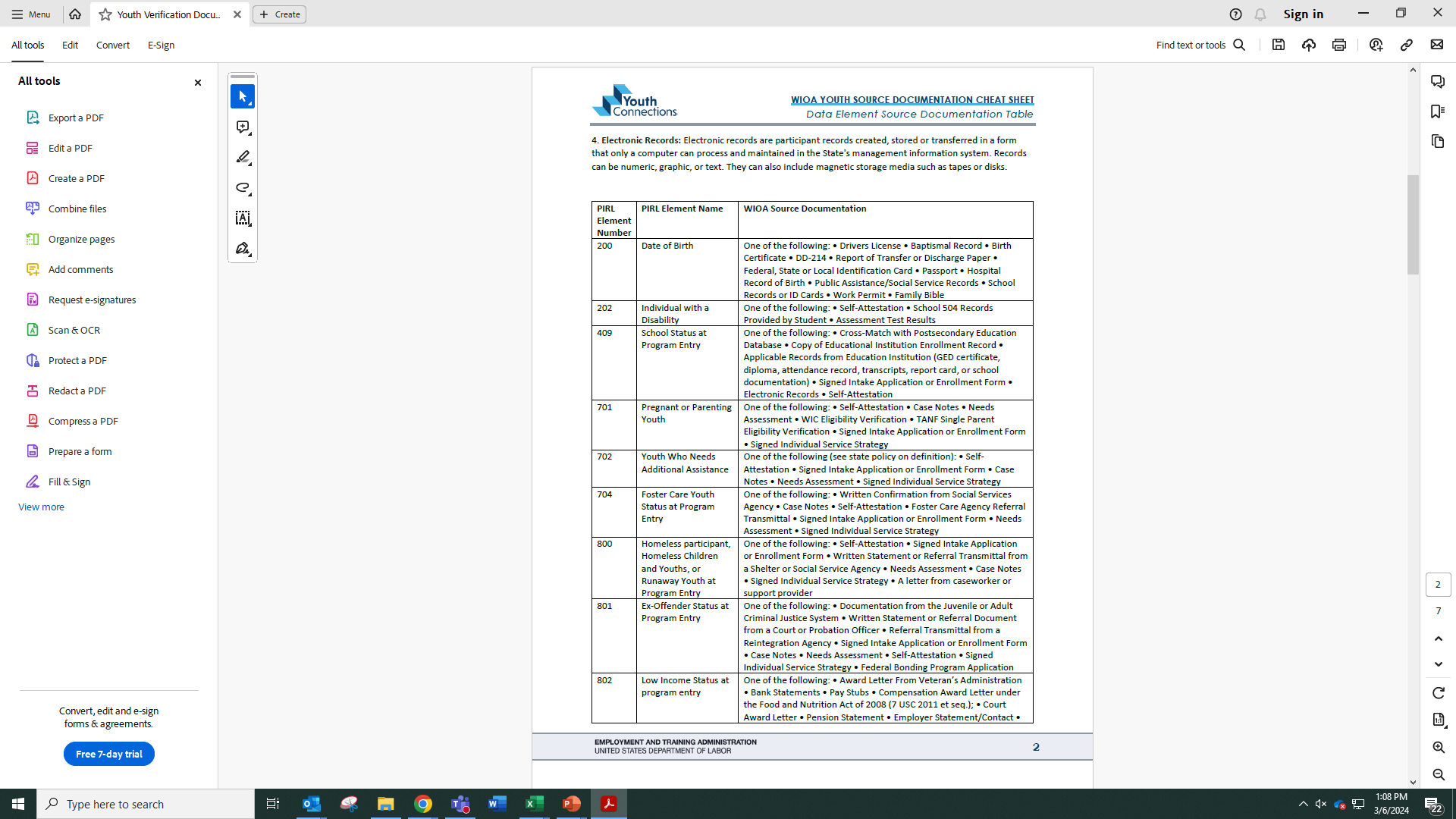 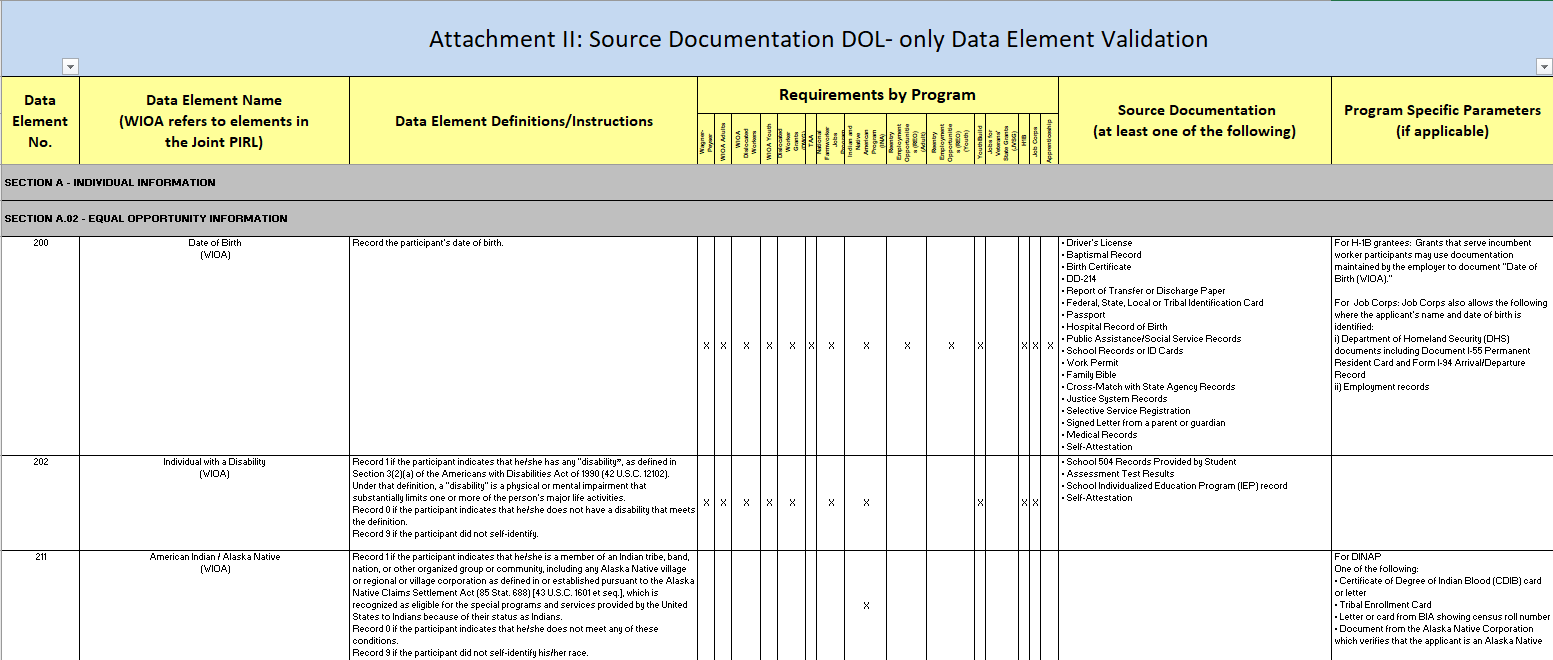 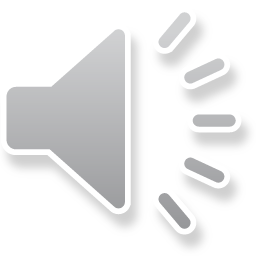 21
Source Documentation – Data Validation (Examples)
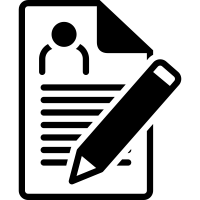 Eligibility and Enrollment Validation
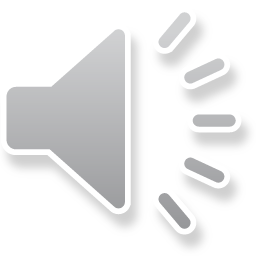 22
Source Documentation – Data Validation (Examples)
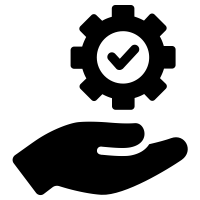 Service Validation
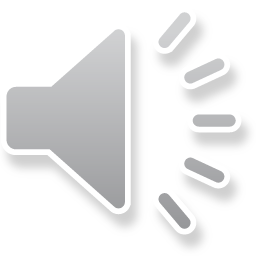 23
Source Documentation – Data Validation (Examples)
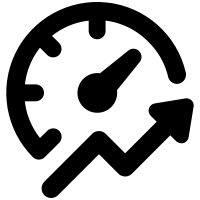 Performance Outcome Validation
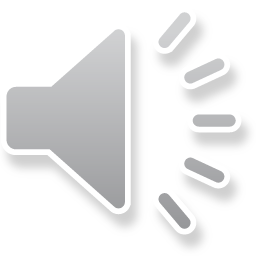 24
Remember…
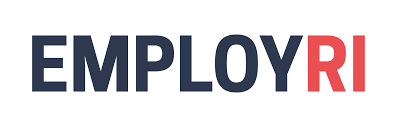 IF IT’S NOT IN				IT NEVER HAPPENED!
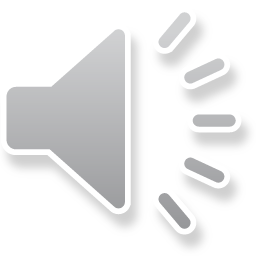 25
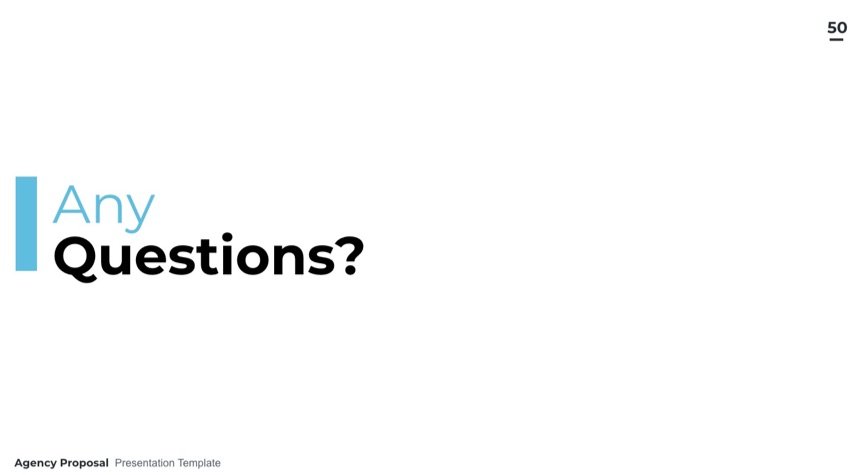 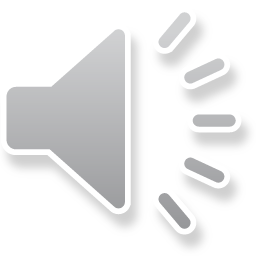 26
Case File Management
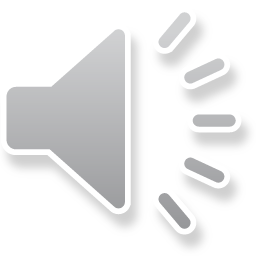 Office of Planning, Integrity, and Compliance 
April 2024